Консультативное задание по предмету «Живопись»5 классТема: «Этюд фигуры человека»
Группы:    5/у – 28.03.24
                  5/1 – 28.03.24
                  5/2 – 28.03.24
Тема: «Этюд фигуры человека»
Цель: выявление характерных особенностей модели
Задача: выполнить линейный рисунок фигуры человека, выявить форму цветом с учетом светотеневых отношений и изменения цвета на свету и в тени, отношений холодных и теплых оттенков, цветовых и тональных контрастов.
Материал: бумага формата А4, простой карандаш, ластик, акварель, кисти, палитра, емкость для воды
Примеры  работ
Примеры  работ
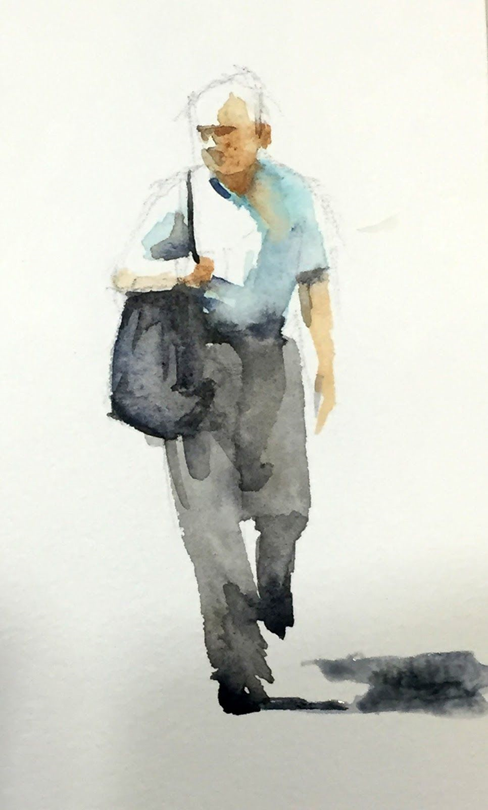 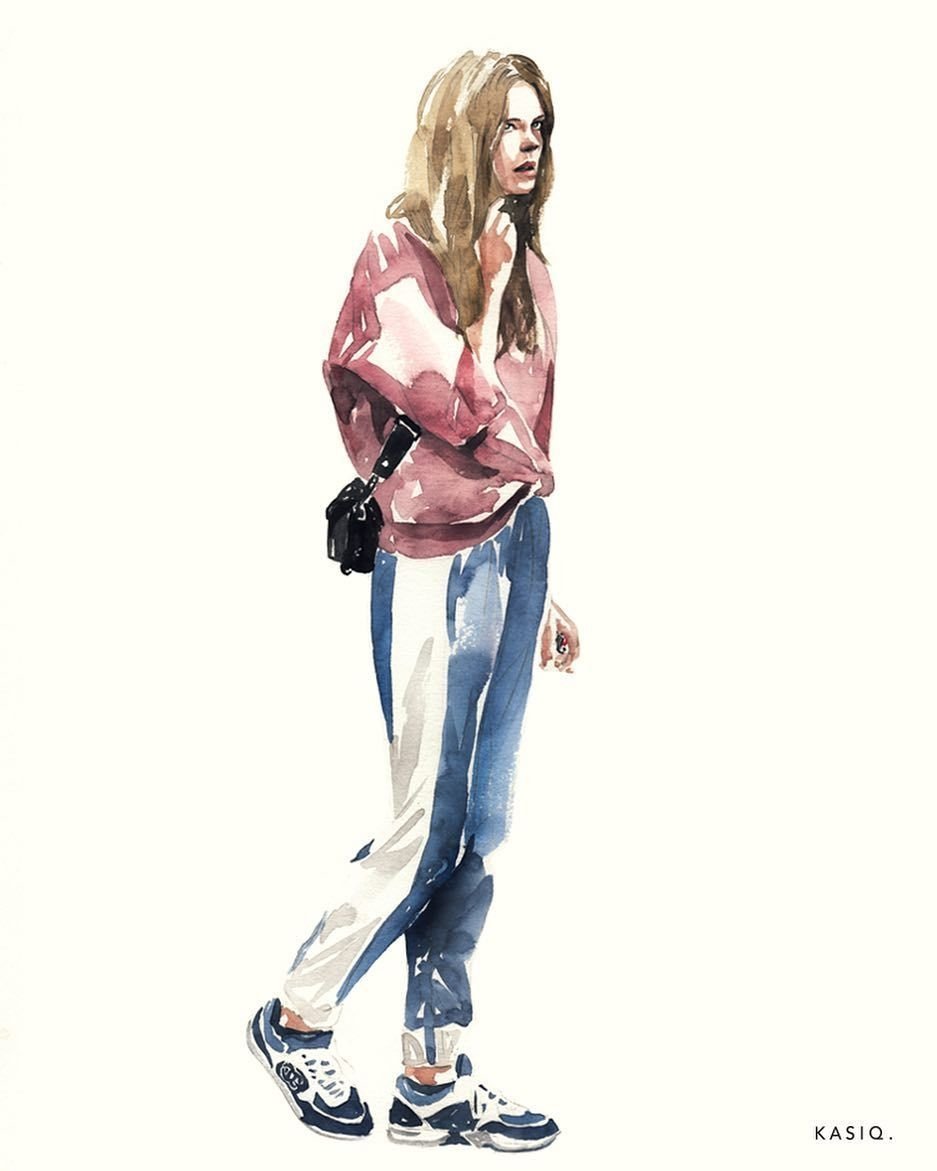 Примеры  работ
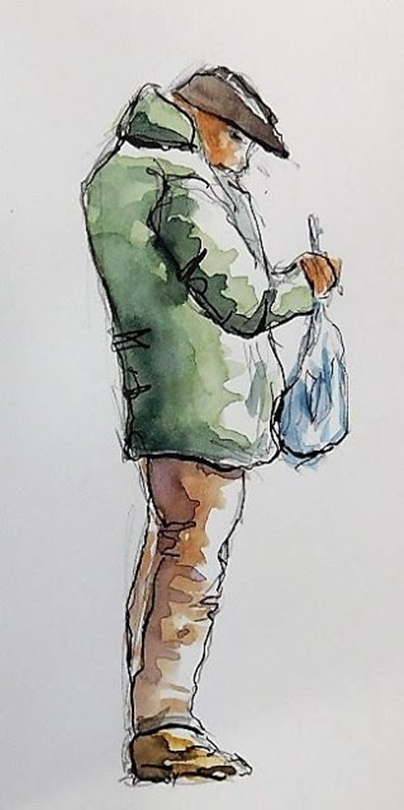